Accommodation and Compliance webcast Series:What to Do When Performance and Conduct Factor Into the Accommodation Equation
Melanie Whetzel, Principal Consultant, Cognitive/Neurological Team Lead
Lisa Mathess, Principal Consultant, ADA Specialist, Motor Team Lead
Tracie DeFreitas, Director of Training, Services, and Outreach
JAN is a service of the U.S. Department of Labor’s Office of Disability Employment Policy/ODEP.
2
Housekeeping
3
Housekeeping 2
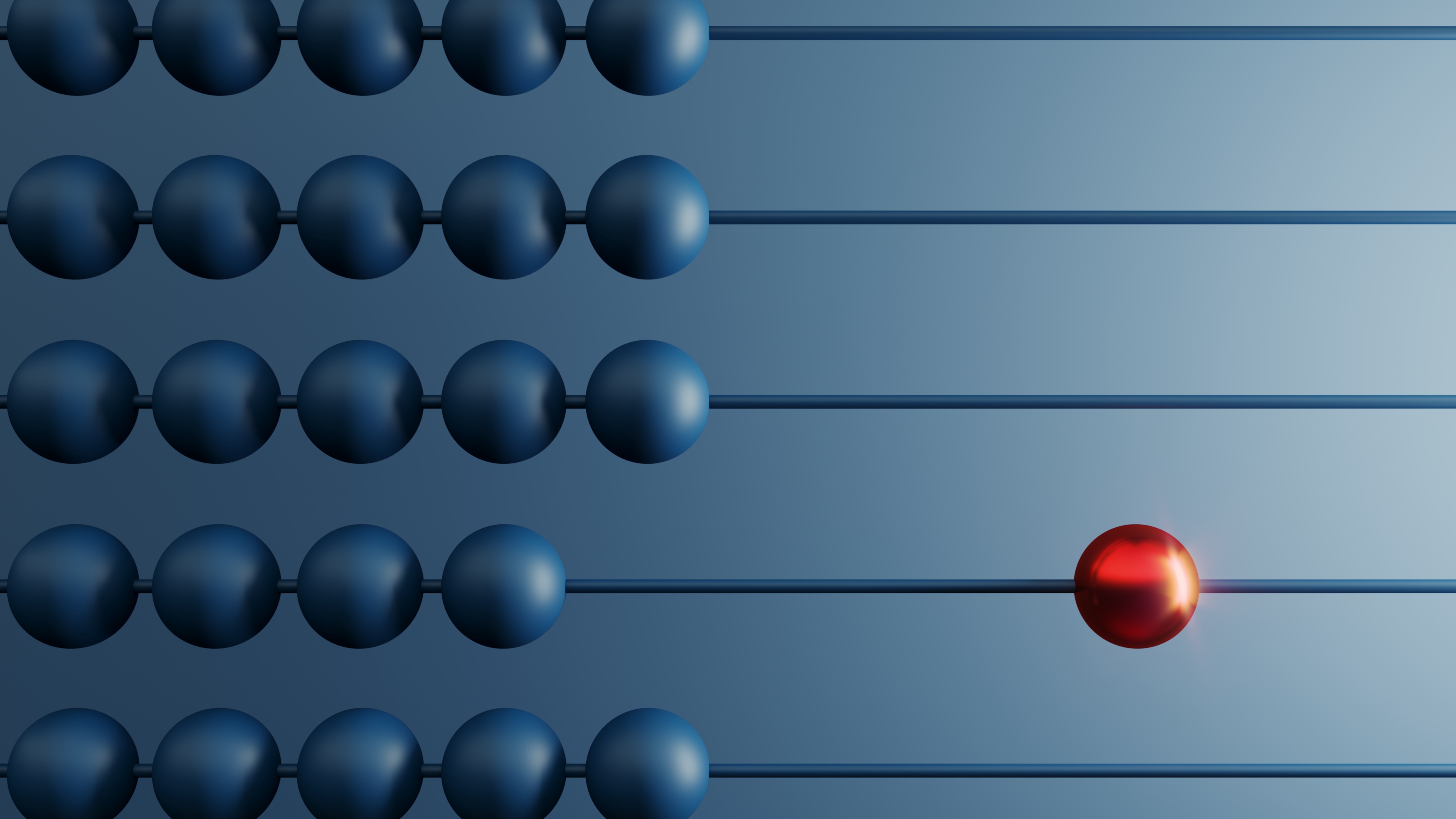 4
Discussion Points
ADA Basics: Applying Performance & Conduct Standards
Situations & Solutions
Q & A
5
Expectations + Fair Standards = Effective Performance
“…employees work most effectively when they clearly understand what is expected of them and know that their performance will be measured against a standard that is fair and applied even-handedly. The same principles apply to workplace rules concerning employee conduct.”
EEOC
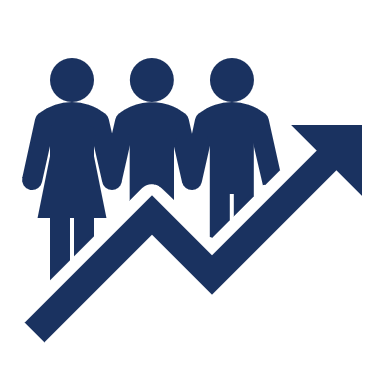 6
The ADA:  Applying Performance and Conduct Standards
Americans with Disabilities Act (ADA) Requirements
Performance Standards—Qualitative and Quantitative
Conduct Standards—Workplace Rules
Rules related to:
Performance and Conduct Inquiries 
Medical Documentation

Applying Performance and Conduct Standards to Employeeswith Disabilities (EEOC)
7
quantitative and qualitative Standards
Quantitative and qualitative requirements for performance of essential functions may be applied to an employee with a disability the same as employees without disabilities
Inform all employees about the required quantity and quality of work
Accurately assess performance and address performance issues
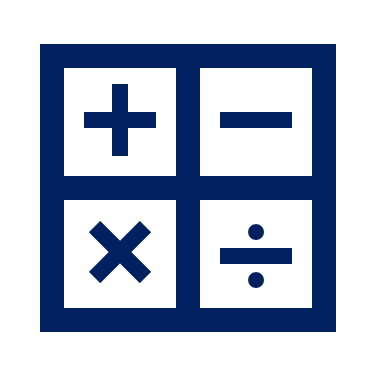 8
Conduct Standards
Employers may develop and enforce conduct rules
Employer may hold an employee with a disability to the same conduct standards that it applies to all other employees
If an employee’s disability causes violation of a conduct rule, they may be disciplined if the conduct rule is job-related and consistent with business necessity and other employees are held to the same standard
The standard must be a legitimate measure of an individual’s ability to perform essential job functions
9
job-related and consistent with business Necessity
Conduct policies that are sometimes job-related and consistent with business necessity might include the requirement to:
Comply with a dress code
Behave appropriately
Meet attendance and tardiness standards
Prohibit animals in the workplace
Prohibit eating at workstations
Limit personal calls during work time
10
Job-Related and Consistent with Business necessity (2)
Conduct rules that are almost always job-related and consistent with business necessity:
Prohibit violence, threats of violence, stealing, and destruction of property
Prohibit insubordination and inappropriate behavior between coworkers
Prohibit sending inappropriate or offensive emails, using the internet inappropriately, or using computers and other equipment for non-work related purposes
Require employees to observe safety and operational rules
Prohibit drinking alcohol or illegal use of drugs in the workplace
11
Inquiries about Performance/Conduct & Disability
An employee with a disability may ask for a reasonable accommodation at any time—best before performance or conduct issues arise
Employer may raise the issue of an employee’s disability as part of a discussion about performance or conduct when:
an employee states their disability is the cause of the issue
there is a reasonable belief that disability is a factor
Employer may ask whether accommodation is needed when disability is mentioned for the first time in response to counseling or a low performance rating
12
When Disability is a Factor: Poor Performance/Misconduct
When an employee discloses that a disability is the cause of a performance or conduct problem, engage in the interactive accommodation process
Make clear what level of performance/productivity/conduct is required
Ask why the employee believes disability is a factor
Ask whether there is an accommodation the employee believes may help,or “How can I help?”
How Can I Help?
Interactive Process
Mother May I? Must I? Should I?
13
disability-related Information/Documentation
When an employee discloses that a disability is causing a performance/conduct problem and the disability or need for accommodation is not known or obvious, employer may request reasonable disability-related information to engage in the accommodation process

Sample Medical Inquiry (JAN)
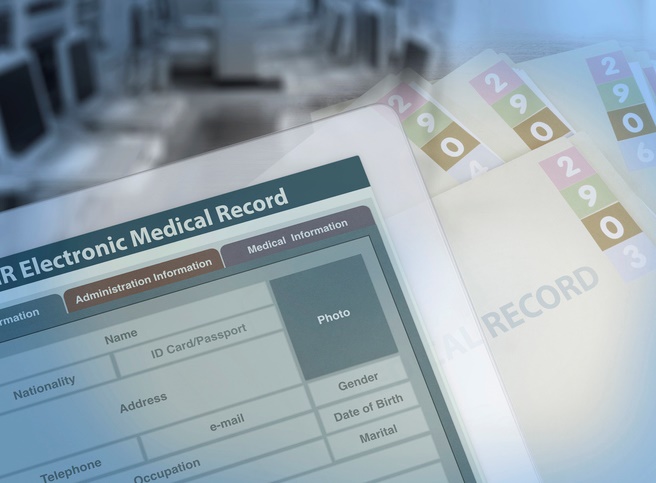 14
Reasonable Accommodation Points
Reasonable accommodation should assist employee in meeting standard
No requirement to lower or change performance or production standards
Modify conduct rule when not job-related and consistent with business necessity
A to Z of Disabilities and Accommodations (JAN)
A to Z by Topic: Performance and Production Standards (JAN)
A to Z by Topic: Conduct (JAN)
15
Logical Expectation
Reasonable accommodation does not require employer to:
Tolerate or excuse poor performance
Withhold disciplinary action (including termination) warranted by poor performance or misconduct
Raise a performance rating
Give an evaluation that does not reflect the employee’s actual performance
#6, Applying Performance and Conduct Standards to Employeeswith Disabilities (EEOC)
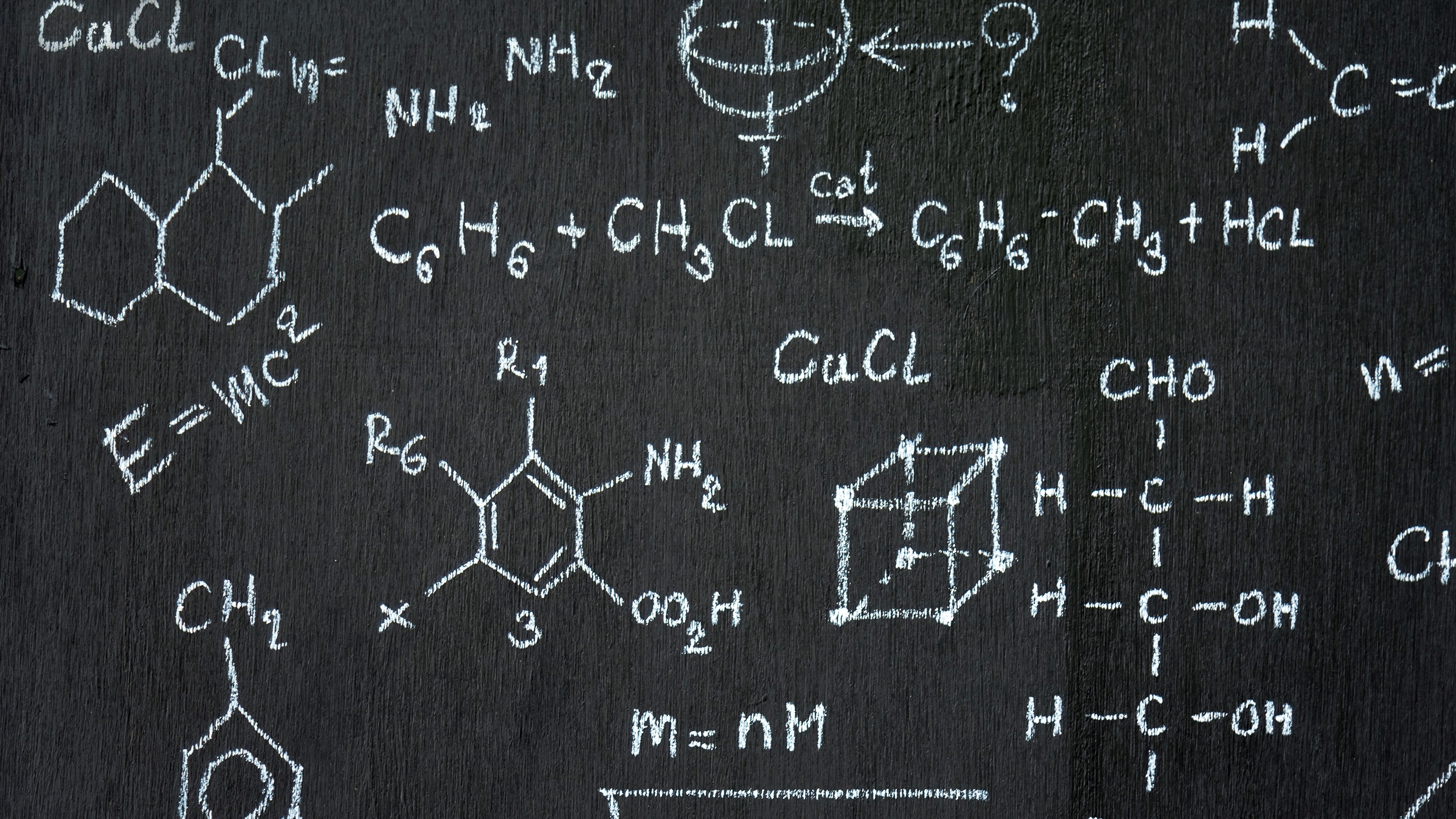 16
Performance/Conduct management Algorithm
Identify the problem
Communicate with the employee
Engage in the accommodation process
Modify or apply usual policies
17
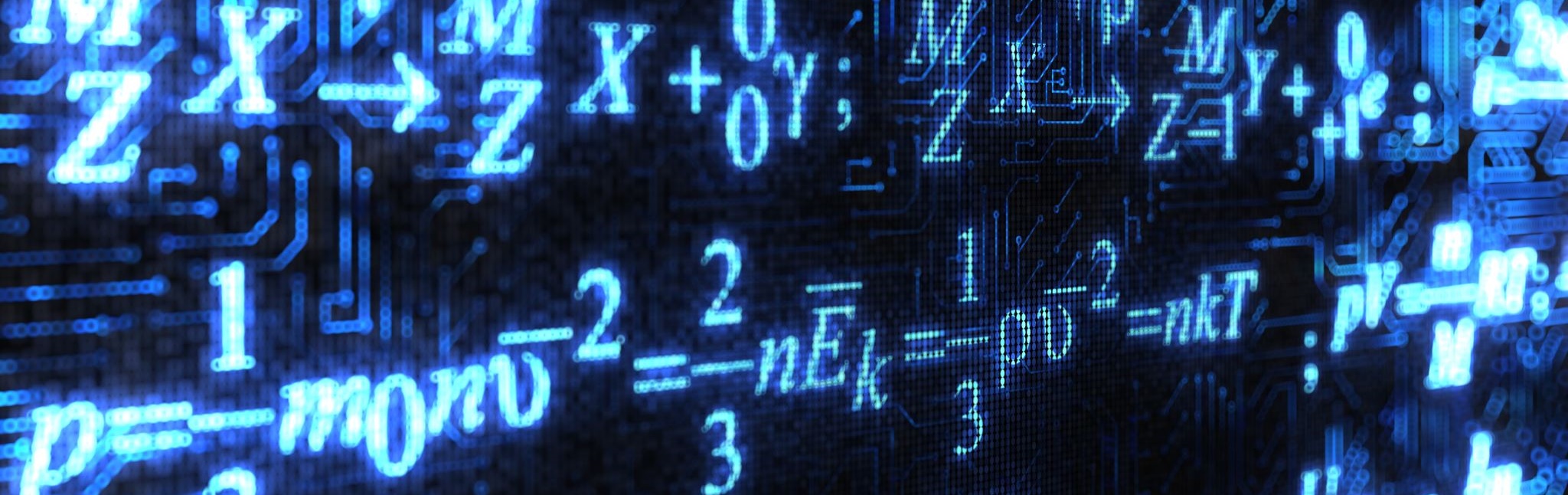 Situations & Solutions
18
Situation 1:  Addressing Tardiness
John calls JAN extremely upset because his employer has written him up for being late. The next occurrence will result in termination. John states that his employer knows he has ADHD — he disclosed during the interview. John feels that if his employer knows he has ADHD, they should know that he is unable to be on time and cannot be held accountable for tardiness.
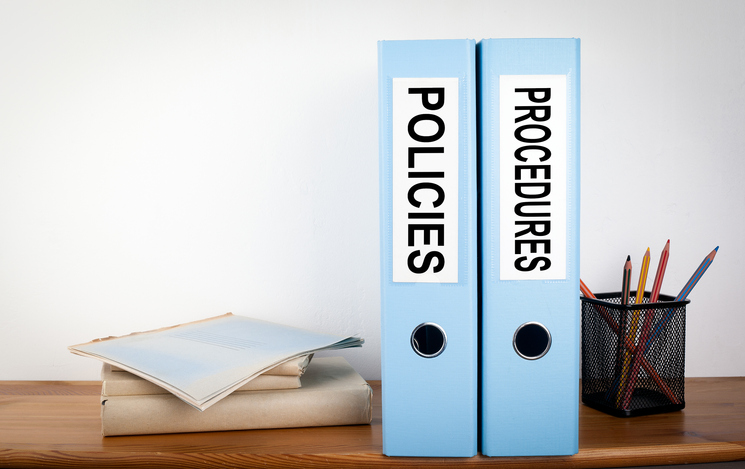 19
Solution 1
John should have notified the employer that his tardiness was related to ADHD the first time it was brought to his attention as a problem. That way he and the employer could have explored accommodation ideas that may have spared him from termination. 
An employer does not have to assume a performance or conduct problem is related to a disability the employee mentioned when hired. It is the responsibility of the employee to relate the issues at work to the disability and ask for help/accommodations. JAN would advise John to disclose and ask for RA as soon as possible.
20
Situation 2: Addressing direct Threat
A 911 dispatcher begins to have panic attacks on the job that cause him to leave his workstation and the phone lines to take a walk outside the building to calm down. The episodes can last anywhere from 20-45 minutes and are increasing in frequency. What started out as a couple of episodes a month have progressed to several daily ones.
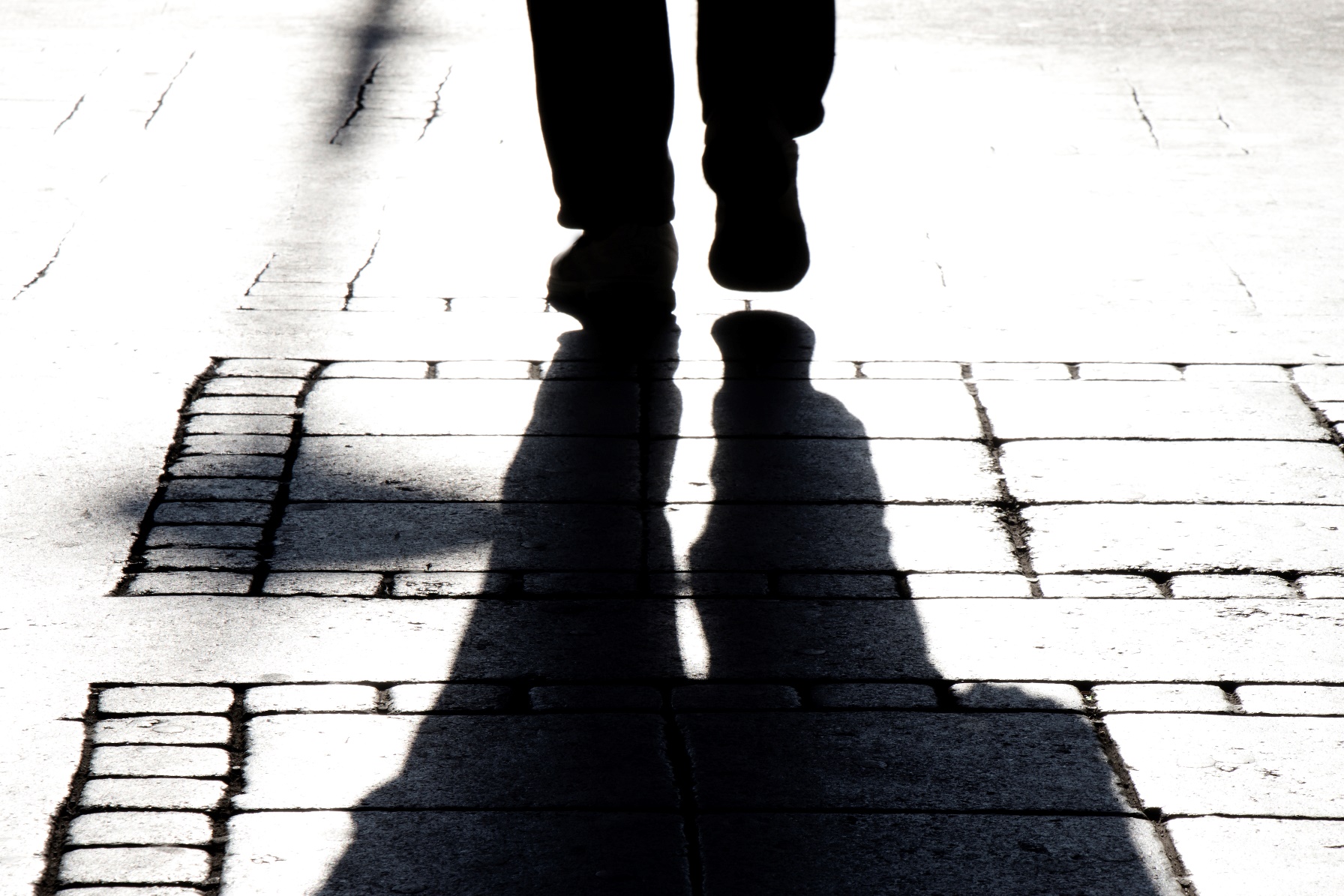 21
Solution 2
The supervisor views this situation as a direct threat and requests medical information from the employee to show that he is able to safely do the job. A job description is shared with the employee’s healthcare provider for review. The supervisor also asks for strategies to help keep the episodes from happening on the job.
22
Situation 3: Applying an Overtime Requirement
A long-term employee with bipolar disorder has begun to have difficulty completing the mandatory overtime recently instated by the employer. The employee is fatigued, inattentive, and has trouble getting through his regular schedule at times. He discloses to his employer and asks to be exempt from the overtime.
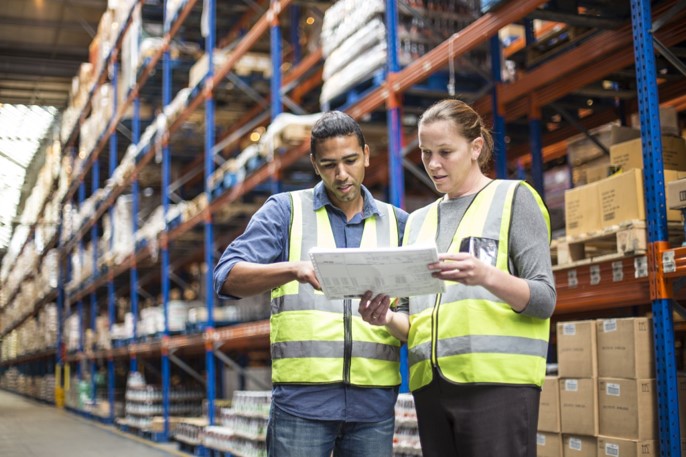 23
Solution 3
After much discussion with the employee and the consideration of medical information from his healthcare provider, the employer agrees to exempt the employee from some of the overtime but isn’t able to take him completely off the schedule. The employer states a business need requires all hands on deck during the busiest seasonal times. But the process doesn’t end there! The supervisor explored alternative accommodations such as extended breaks and eliminating marginal functions that contributed to the employee’s fatigue.
24
Situation 4: Managing Productivity
A mail clerk belonged to several coffee clubs at work. As he would collect mail first thing in the morning, he would have a cup of coffee with each department. He was very personable but would get involved in conversation and forget what he was doing. By the time he was finished with the first round of mail, it was lunch time. The same thing was occurring during the afternoon mail run.
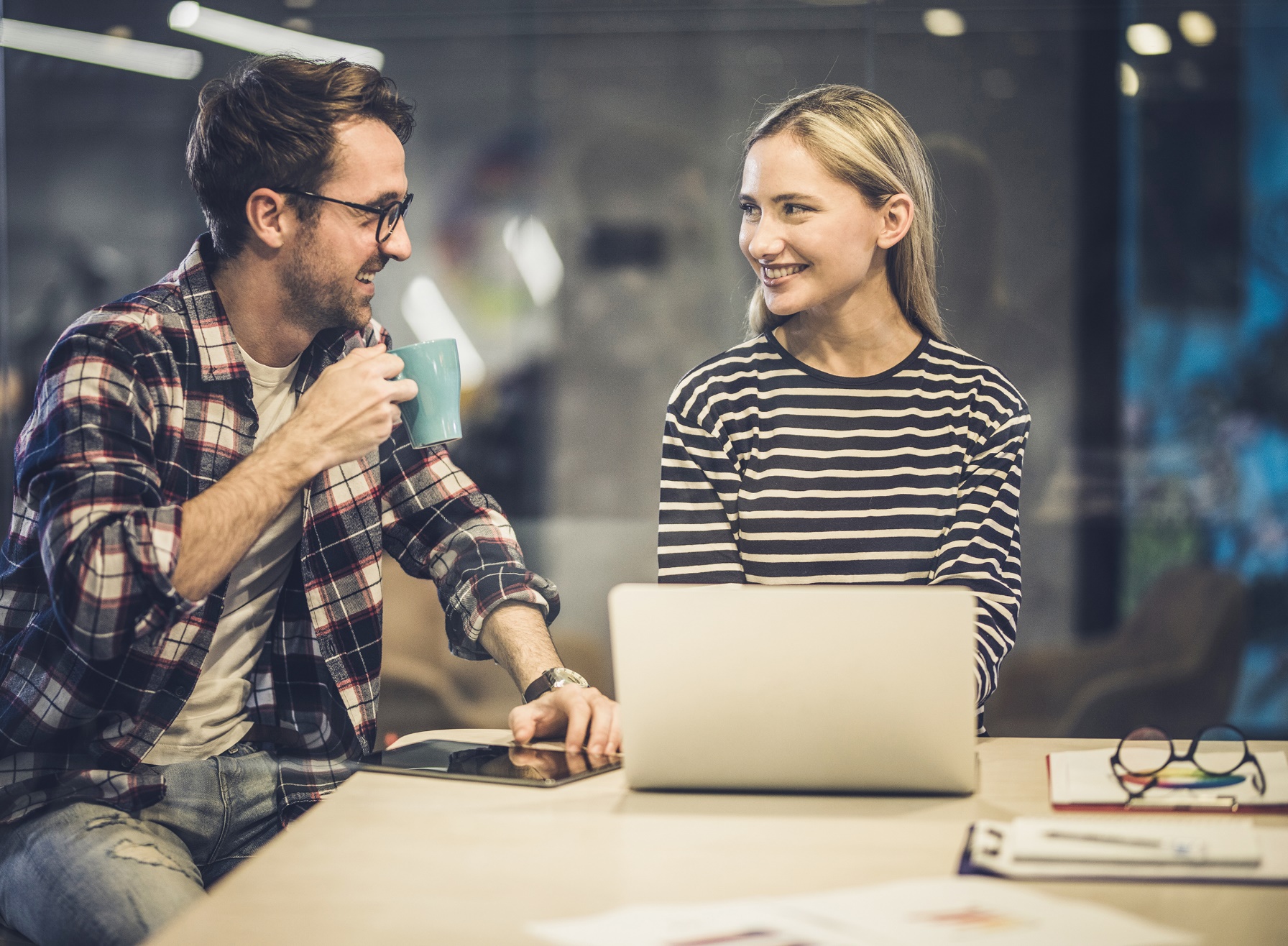 25
Solution 4
The employer decided to accompany the employee and time him as he picked up the mail with no coffee stops so they would have an idea how long to allow for the mail run each morning and afternoon. The supervisor set a timer, showed the employee how to pace himself, and indicated where the he should be halfway through the pickup. By helping the employee to manage his time better, the supervisor was able to get several more tasks completed by this employee throughout the day. And he was limited to coffee with only two clubs per day, setting up a schedule to help him rotate through his breaks.
26
Situation 5:  Managing telework & Performance Issues
A paralegal who had a kidney transplant years ago is teleworking to limit exposures in the workplace that might contribute to the spread of COVID-19. 
The employee takes immunosuppressants for the transplant, but the medications make it hard for her to fight off contagious diseases. When deadlines were not being met and performance started to drop, the employer went to rescind the telework arrangement and bring the employee back onsite.
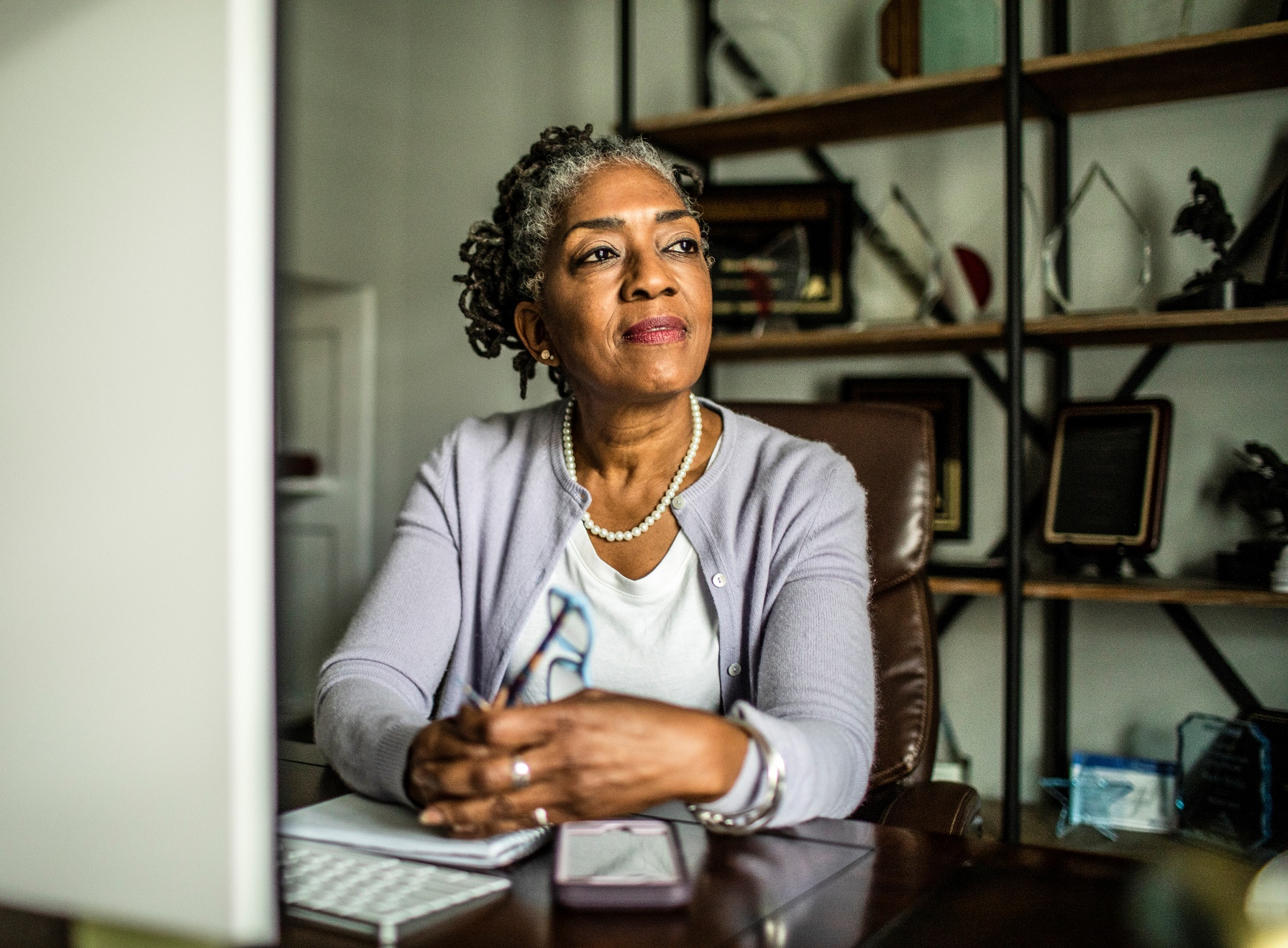 27
Solution 5
JAN explained that the telework arrangement might have nothing to do with poor performance. The telework arrangement may not be contributing to the employee not meeting deadlines. The employer may need to separate the need for accommodation and performance expectations, as they may not be related.
28
Situation 6: Managing a Performance Improvement Plan
A marketing manager with breast cancer and depression is written up after several verbal warnings for inappropriate conduct towards coworkers. The employee is placed on a thirty-day Performance Improvement Plan (PIP) and warned that if the behavior doesn’t stop within the presented time frame, they will be let go. The employee decides to disclose their disability and ask for accommodations to assist them in responding more appropriately to coworkers.
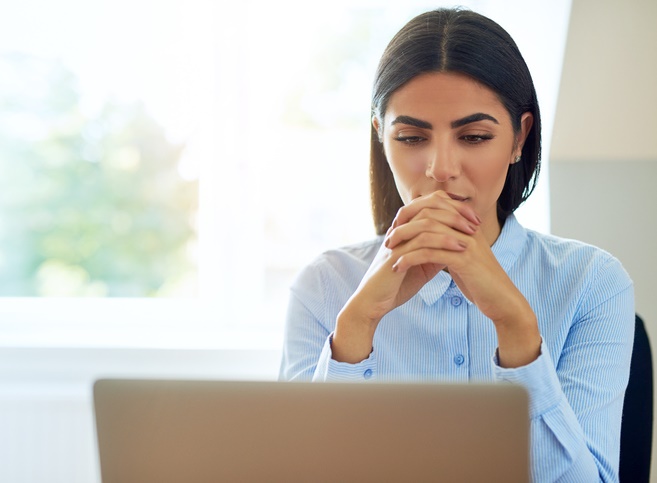 29
Solution 6
How do we manage a PIP when during a performance management session, the employee relates the performance issues to a disability?
The employer puts the PIP on hold until the employer receives medical documentation and can put accommodations into place but does not rescind the discipline that occurred before the disability was known. Once accommodations are put into place, the employer starts the PIP.
30
Situation 7: Responding to Disability Disclosure
A probationary employee disclosed that they have had multiple back surgeries due to degenerative disc disease after their employer noted they weren’t meeting productivity requirements during their six-month review. The employer debated if they should ask for supporting medical documentation or ignore the disclosure completely. The employer called JAN to learn next steps.
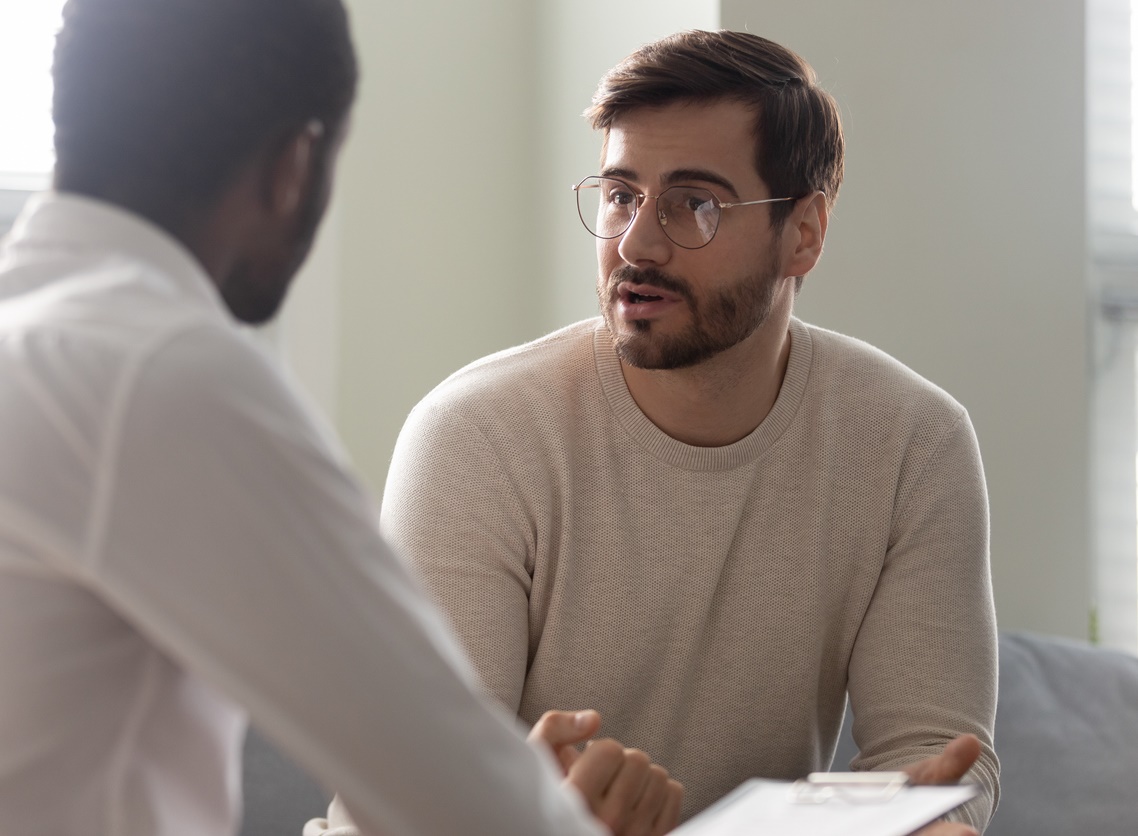 31
Solution 7
A JAN consultant explained that because the employee disclosed that he has degenerative disc disease, if the employer has a reasonable belief the employee may not be able to do the job or might pose a direct threat to themselves or others, the employer may want to start the interactive process and ask, “How can I help?”
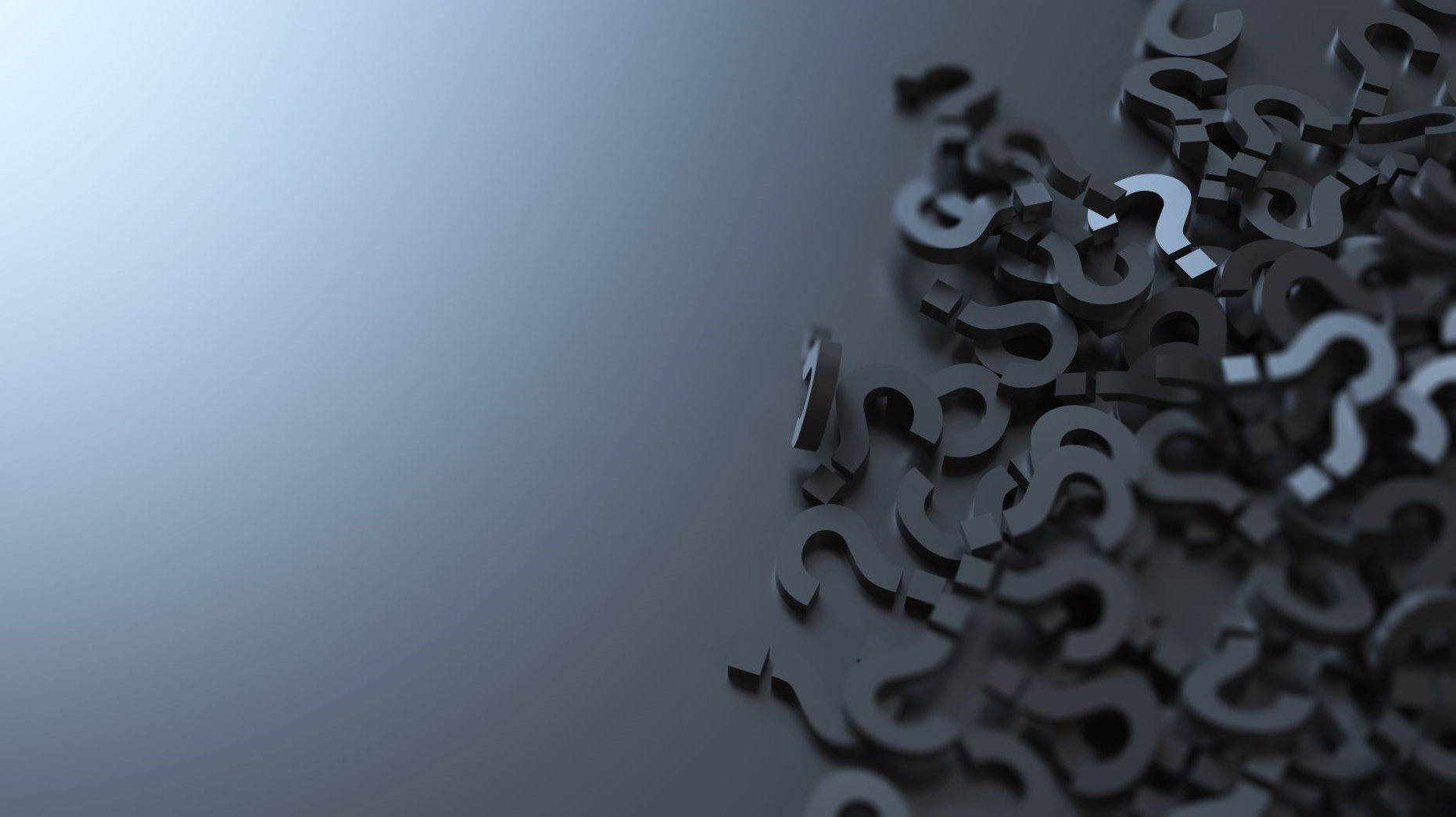 32
Questions?
Applying Performance and Conduct Standardsto Employees with Disabilities
Reasonable Accommodation and Undue Hardship Under the ADA
33
AskJAN.org Resources
A to Z of Disabilitiesand Accommodations
A to Z by Topic: Performanceand Production Standards
A to Z by Topic: Conduct
Interactive Process
How Can I Help?
Mother May I? Must I? Should I?
Medical Exams and Inquiries
Sample Medical Inquiry
JAN Role-Play Training Series: Performance Management
34
Relevant EEOC Guidance
Applying Performance and Conduct Standards to Employees with Disabilities
6. What should an employer do if an employee requests an accommodation for the first time in response to counseling or a low performance rating?
10. What should an employer do if an employee mentions a disability and/or the need for an accommodation for the first time in response to counseling or discipline for unacceptable conduct?
13. Should an employer mention an employee’s disability during a discussion about a performance or conduct problem if the employee does not do so? 
14. When discussing performance or conduct problems with an employee who has a known disability, may an employer ask if the employee needs a reasonable accommodation?
35
Relevant EEOC Guidance (2)
Reasonable Accommodation and Undue Hardship Under the ADA
4. When should an individual with a disability request a reasonable accommodation?
40. Must an employer ask whether a reasonable accommodation is needed when an employee has not asked for one?
41. May an employer ask whether a reasonable accommodation is needed when an employee with a disability has not asked for one?
36
Thank you for attending “What to Do When Performance and Conduct Factor Into the Accommodation Equation”
Next JAN Webcast:“ADA Update 2023”Thursday, July 17 @ 2:00 p.m. ET
JAN Training Events & ResourcesAskJAN.org/Events/Trainings.cfm
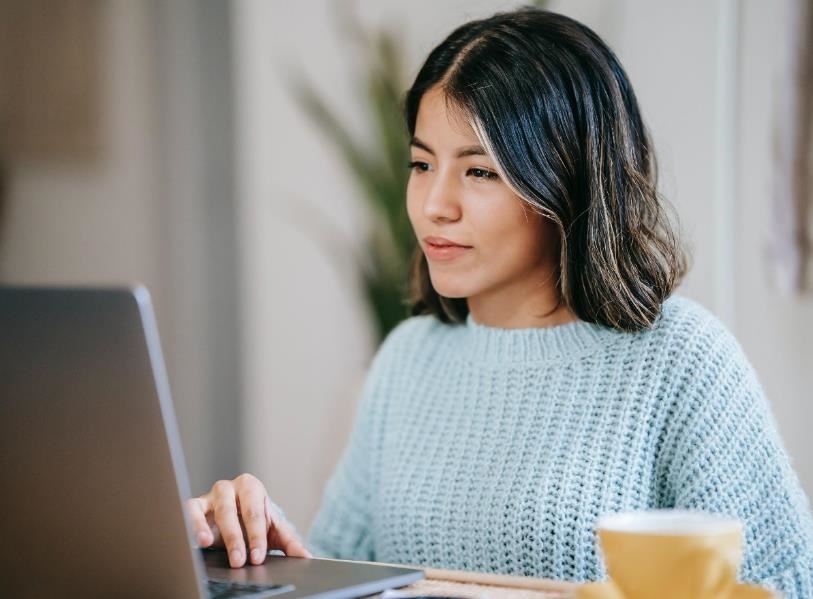 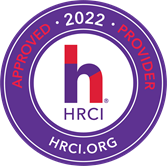 37
How do I claim the HR CEU? Complete the Evaluation
Don’t close the JAN webcast window
Evaluation will open in a new window 
Complete the evaluation and click on “View your certificate of completion.”
Go to AskJAN.org/EvaluationReg.cfm
Scan the QR code
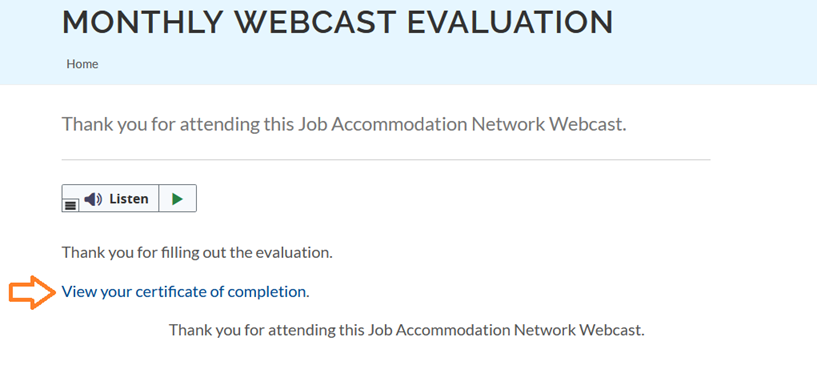 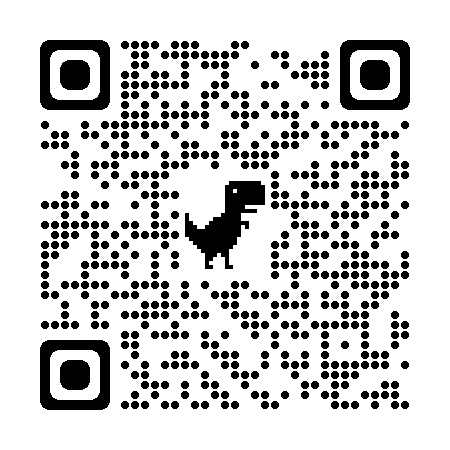 38
Contact JAN for More Information